Matemática 9 grado
LA ECUACION DE LA RECTA
Las tareas deben ser presentadas 
el día  martes 5 de agosto, en hojas cuadriculadas
!LEE CON MUCHA ATENCION Y LUEGO RESUELVE!
Ecuación de la recta a partir de dos puntos del plano
y=mx+n
P(x1 , y1)
Q(x2 , y2)
Ecuación de la recta que pasa por dos puntos
Sean P(x1 ,y1) y Q(x2  , y2 ) dos puntos de una recta. En base a estos dos puntos conocidos de la recta, es posible determinar su ecuación.
Para ello tomemos un tercer punto R(x,y), también perteneciente a la recta.
Como P, Q y R pertenecen a la misma recta, se tiene que PQ y PR deben tener la misma pendiente, es decir
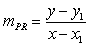 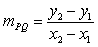 y
Luego, la ecuación de la recta que pasa por dos puntos es:
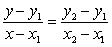 que también se puede expresar como:
R(x , y)
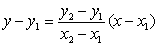 ¿Y cómo usamos esta fórmula?
Observa el siguiente ejemplo:
Determina la ecuación de la recta que pasa por los puntos  (2 , 4) y (5, 10)
Identificamos x1 , y1 , x2 , y2
x1
y1
x2
y2
y – y1
y2 – y1
=
x – x1
Reemplazamos estos valores en la fórmula
x2 – x1
y  –  4
10 – 4
Efectuamos los “productos cruzados”
=
x – 2
5 – 2
y  –  4
2
=
y  –  4
6
x – 2
1
=
x – 2
3
y – 4 = 2x - 4
Y ordenamos
y = 2x – 4 +4
Y tenemos nuestra ecuación
y = 2x
Otra forma de enfrentar la misma tarea
Observa el siguiente ejemplo:
Determina la ecuación de la recta que pasa por los puntos  (2 , -4) y (6, 12)
Identificamos x1 , y1 , x2 , y2
x1
y1
x2
y2
y2 – y1
12 – (-4)
16
4
= 4
=
=
Se calcula la pendiente
x2 – x1
6 – 2
Se reemplaza m en la ecuación  y = mx + n
y = 4x + n
Se toma las coordenadas x e y de uno de los dos puntos y se reemplaza en la ecuación             y = 4x + n
(2 , -4)
-4 = 4•2 + n
y despejamos n
-4 = 8 + n
Finalmente reemplazamos n en
y = 3x + n  , quedando  y = 3x – 12
-4 – 8 = n
-12 = n
EJERCICIOS
I) Encuentre la ecuación de recta que pasa por los puntos
A)  (-8,-12) y (-6,-8)
B)  (9, -3) y (-10,-4)
C)  (-3,-12) y (-4,-12)
Encuentra la ecuación de recta de los siguientes gráficos
Condiciones de Paralelismo y Perpendicularidad.
Y
Y
l1
l2
l1
l2
X
X
O
O
PARALELISMO Y PERPENDICULARIDAD

APRENDIZAJES:
El Alumno
- Expresara los argumentos que justiﬁcan las condiciones analíticas para el
    paralelismo o para la perpendicularidad de dos rectas
- A partir de las ecuaciones de dos rectas decidirá si son paralelas perpendiculares
     o simplemente secantes




TEMATICA:
A) La condición de perpendicularidad o paralelismo de dos rectas.
B) Problemas
 Decimos que dos rectas son paralelas si tienen la misma pendiente y por lo tanto el mismo ángulo de inclinación; es decir L1||L2 si mL1=mL2 y por lo tanto infinito 1= infinito2.
Decimos que dos rectas L1 y L2 son perpendiculares si sus pendientes son las recíprocas y de signo contrario; es decir                                                                     y se cumple que
9
PARALELISMO Y PERPENDICULARIDAD
Problema 3.12
Hallar la ecuación de la recta que pasa por el punto (-2,3) y es perpendicular a la recta
2x-3y + 6=0
Solución
Grafiquemos a la recta 2x-3y + 6=O en el plano cartesiano para tal efecto bastará con
encontrar las intersecciones de dicha recta con los ejes coordenados y unir con una línea
los puntos de coordenadas encontrados.
Sea x=0 en la recta 2x-3y +6=0 y despejemos a la variable y:
                               2(0)-3y+6=0
                                       0-3y+6=0
                                         -3y+6=0
                                           6=3y
                                            6
                                            3=y
                                            2=y
                                            y=2
Entonces tenemos el punto de coordenadas (x, y) = (O, 2). 
Sea y = O en la recta 2x - 3y - 6 = 0 y despejemos a la variable x:
                                                            2X-3(0)+6=0
                                               2X-0+6=0
                                                  2X+6=0
                                                       X=-6/2
                                                       X=-3
PARALELISMO Y PERPENDICULARIDAD                   UNIDAD 3
10
Entonces tenemos el punto de coordenadas (x, y) = (-3,0). 
Ubiquemos los puntos (x, y) = (0,2) y (x, y) = (-3,0) en el plano de coordenadas cartesiano representado en la Figura 3.27
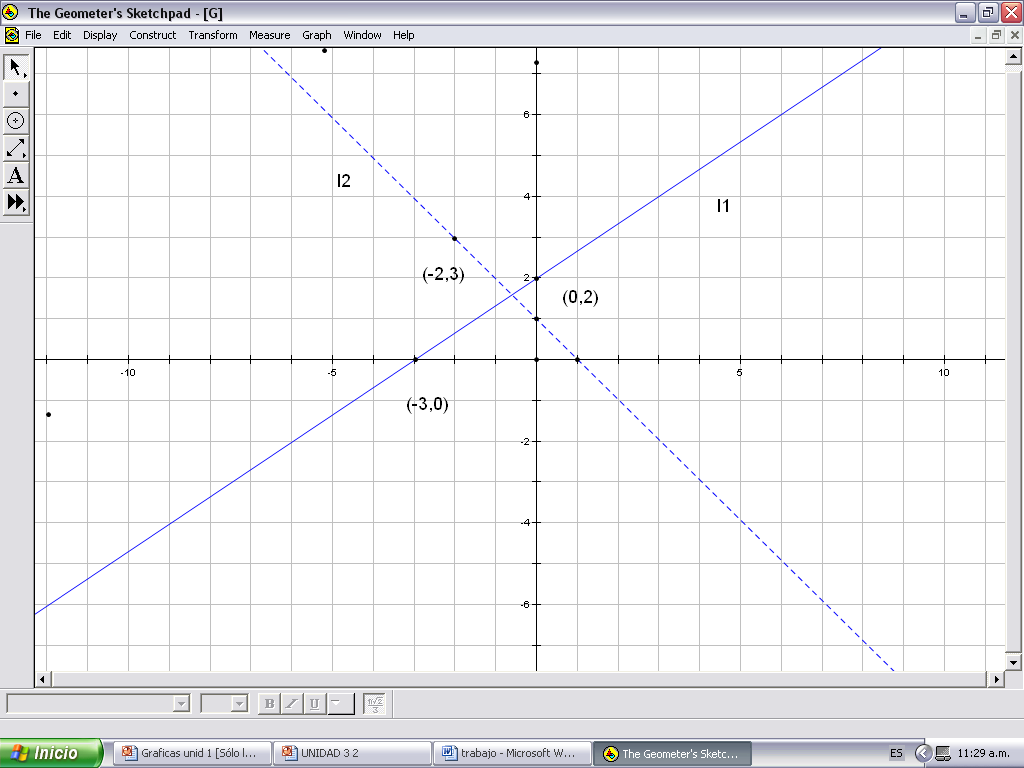 PARALELISMO Y PERPENDICULARIDAD                   UNIDAD 3
11
EJERCICIOS
1. Hallar la ecuación de la recta que pasa por el punto (-4,5) y es paralela  a la recta y =3x+ 2
2. Hallar la ecuación de la recta que pasa por el punto (1,-4) y es paralela  a la recta y =2x+ 6
3. Hallar la ecuación de la recta que pasa por el punto (-3,-5) y es perpendicular y =3x+ 2
4. Hallar la ecuación de la recta que pasa por el punto (2,-3) y es perpendicular y =2x+ 5